Building Consensus for Change by Using the Right Question Strategy
PNW BOCES
Yorktown Heights, NY

October 19, 2017
|
Dan Rothstein
Co-Director
Siyi Chu
Program Associate
The Right Question Institute
Today’s Agenda
Welcome 
Collaborative Learning with the Question Formulation Technique (QFT)
The Art and Science of the QFT
Lunch
Building Consensus for Change by Using the Right Question Strategy
Planning to Bring the QFT Back
Closing Remarks, Q&A, & Evaluations
@RightQuestion#QFTCon #QFT
Session Agenda
Session Overview 	  
Unpacking the Right Question Strategy
Examples of the Right Question Strategy Used for School Change
Reflection
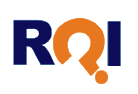 Imagine you just have been to a conference and you want your district, school, department, colleagues to make a change based on a practice you learned at the conference.
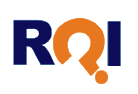 Why spend time asking questions when introducing a change?
Because when you introduce a change the questions are going to be asked anyways, but you just may not hear them.
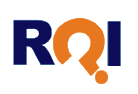 The Right Question Strategy
Core components of the strategy:
The Question Formulation Technique (QFT)
The Framework for Accountable Decision-Making
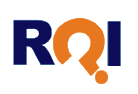 The QFT
A rigorous step-by-step process to: 
Produce many questions
Improve the questions 
Strategize on how to use the questions
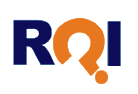 The Framework For Accountable Decision Making
Identifying decisions and using a set of criteria to participate more effectively in decisions.
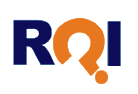 Definition of a Decision
The selection of one option from among two or more options.
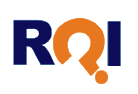 What are examples of decisions embedded in this statement?
Student discipline practices at the high school will be reviewed by a committee appointed by the superintendent.
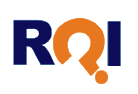 Examples of Decisions
Student discipline practices at the high school will be reviewed by a committee appointed by the superintendent.
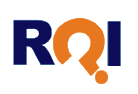 The Framework for Accountable Decision-Making
When decisions are made it is important to ask questions about: 
REASON: the basis for a decision.
PROCESS: the steps and actions taken, people involved, information used in making the decision. 
ROLE: the part you play in the decision-making process.
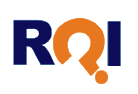 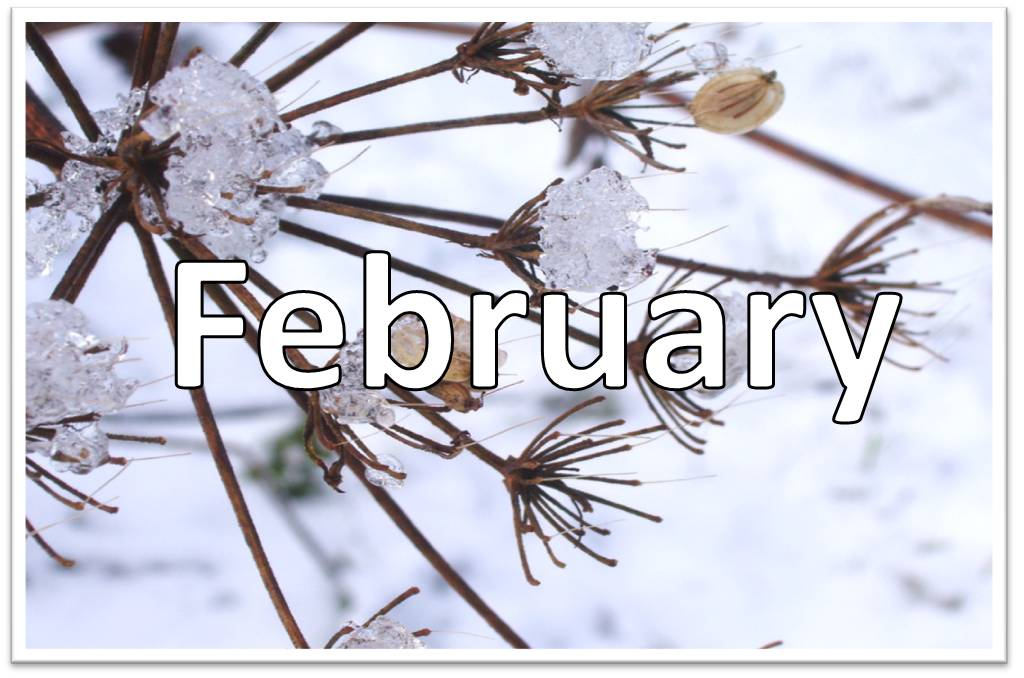 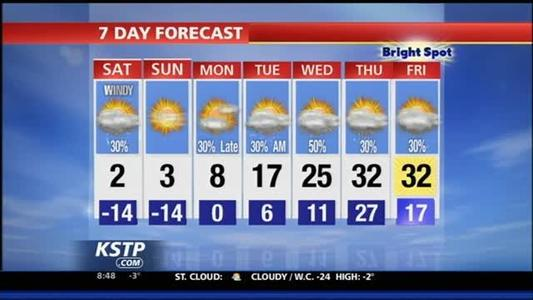 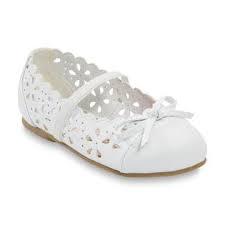 We make decisions every day
Consider the REASONS, the PROCESS and the ROLE you played in getting dressed this morning.
Experiencing the Right Question Strategy
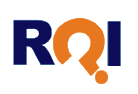 Rules for Producing Questions
ASK AS MANY QUESTIONS AS YOU CAN
DO NOT STOP TO ANSWER, JUDGE OR DISCUSS
WRITE DOWN EVERY QUESTION EXACTLY AS STATED
CHANGE ANY STATEMENTS INTO QUESTIONS
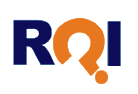 QFocus:
Ask Questions
Follow the Rules
Ask as many questions as you can.
 Do not stop to answer, judge, or discuss.
 Write down every question exactly as it was stated.
 Change any statements into questions.
Number the Questions
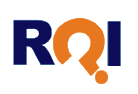 Question Focus (QFocus)
Instructional practices will be changed throughout the district next year in order to address the achievement gap.
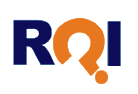 REASON
REASON
REASON: the basis for a decision.
Identify one question about the REASONS by marking it with “REASONS”.
Ask a question about the reasons if you don’t have one.
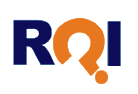 PROCESS
PROCESS
PROCESS: the steps and actions taken, people involved, and information used in making the decision. 
Identify one question about the PROCESS by marking it with “PROCESS”.
Ask a question about the process if you don’t have one.
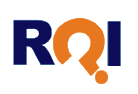 ROLE
ROLE
ROLE: the part you play in the decision-making process.
Identify one question about your ROLE in the decision by marking them with “ROLE.”
Ask a question about your role if you don’t have one.
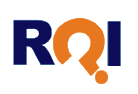 Prioritizing Questions
Review your list of questions 
 Choose three questions you think teachers would like answered immediately:
Instructional practices will be changed throughout the district next year in order to address the achievement gap.
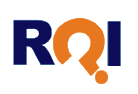 Prioritizing Questions
After prioritizing, consider…
 Why did you choose those three questions?
 Where are your priority questions in the sequence of your entire list of questions?
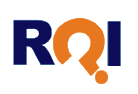 Next Steps
From priority questions to action plan
In order to answer your priority questions:
what do you need to know? INFORMATION 
what do you need to do? TASKS
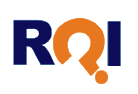 SHARE
Share
Your three priority questions.
What you will do with the questions?
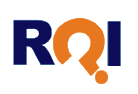 Reflection
What did you learn?
How did you learn it?
How can you use what you learned?
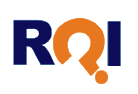 Agenda
Session Overview 	  
Unpacking the Right Question Strategy
Examples of the Right Question Strategy Used for School Change
Reflection
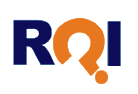 The Right Question Strategy
Core components of the strategy:           
a collaborative thinking, problem-solving,   and decision-making tool.
The Question Formulation Technique
The Framework for Accountable Decision-Making
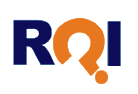 Summary of the Right Question Strategy
The Question Formulation Technique (QFT)
1. A Question Focus
2. Rules for Producing Questions
3. Producing Questions
4. Categorizing and Changing Questions-Open/Closed
5. Prioritizing Questions
6. Next Steps
7. Reflection
The Framework for Accountable Decision-Making (FADM)
1. Identifying Decisions
2. Asking Questions About Reason, Process, and Role
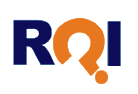 Accountable Decision-Making and Democratic Principles
In a democracy, we should expect and require that all decisions are guided by the following criteria.
Legitimacy:  The decisions are based on policies,     standards, rules that are fairly applied.
Transparency:  The process used to make the decision is visible to all.
Opportunities for participation:  There is a role in the decision making process for the individual affected by the decision.
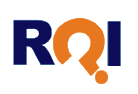 29
The three criteria correspond to key democratic principles:
Reason		

Process		

Role
Legitimacy

Transparency

Opportunities for participation
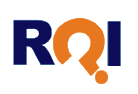 Agenda
Session Overview 	  
Unpacking the Right Question Strategy
Examples of the Right Question Strategy Used for School Change
Reflection
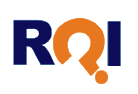 Middle School - Medfield, MA
Overview
Outcomes

“The conversations that took place resulting from the process were rich, meaningful, and productive.  The simple process provided a non-judgmental structure to address a significant ‘issue' in our school and led us to a position of recognizing and embracing a need for change.”
~ Nat Vaughn, Principal
Purpose:                                  
Use QFT to step back and analyze with staff the problem of student homework, which they had a focus group working on
QFocus:
Homework practices are inconsistent at Blake
Homework practices     vary at Blake
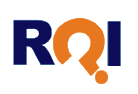 A PNW Example of Using QFT for Consensus Building
Lizzette Ruiz-Giovinazzi

Director of ELA/Social Studies 
7-12, & ENL K-12
Wappingers Central School District
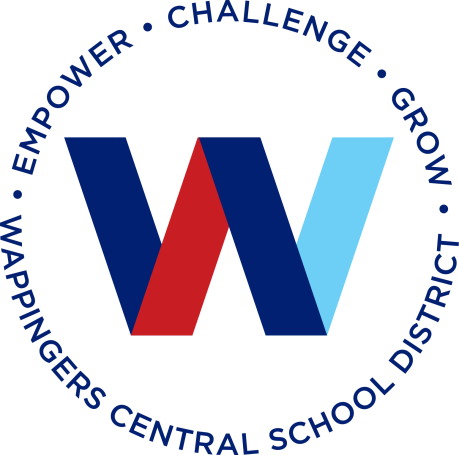 QFT at WCSD
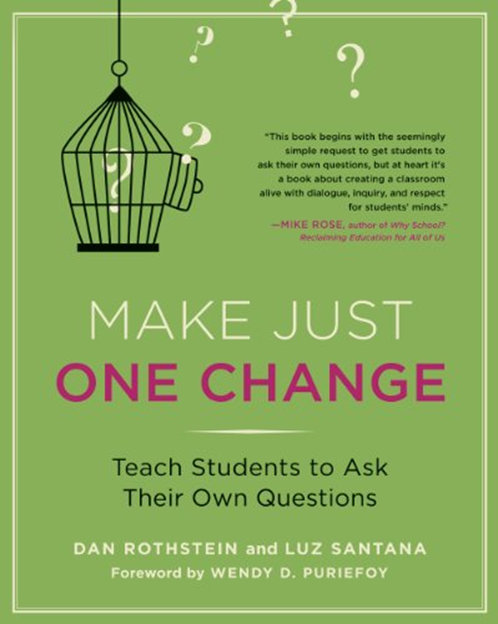 Directors Meeting:
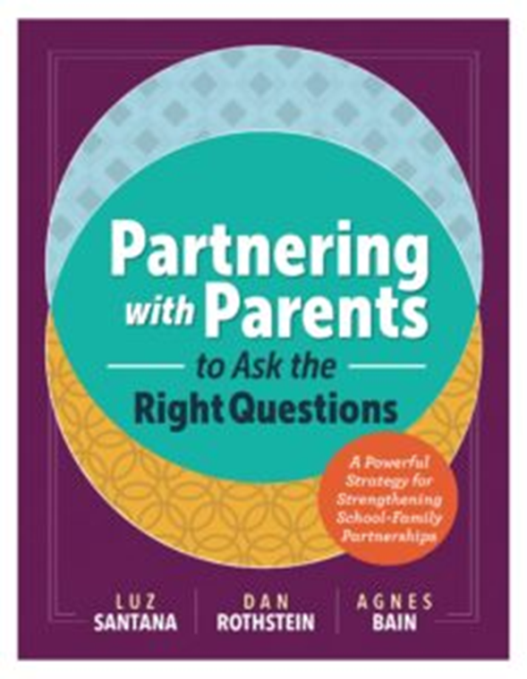 Director of Technology and Library Media Services
QFocus:
We will have an active role in district projects.
What projects?
How do they want us to help
How do they plan to fund it?
Are we going to be implementing?
Can we get professional development



Will it be used
Who is in charge?
Can you define “active”
What Skills will be required?
Will students be involved?
What improvements will come from these projects?
“This showed me (director) what I needed to know to support them so they could support the district goals.  I also know that QFT was directly related to their job. Everyone had a voice.” Art
Director of Business
QFocus:
The Business Department courses are not attracting as many students as they have in the past.
What course are students taking? Why
What do the students know about business?
What classes would student like to see taught?
Do our courses need to be refreshed?
How can our local business help out?


How can we promote it better?
What are our passions as teachers?
Are our business courses aligned with business  trends?
What made business student attracted to business courses in the past?
“ As a department we learned what we have to do to be the champions of our own course.  We developed smart goals using that information and key target areas to improve involvement.”  Amy
Teacher feedback
“Reflecting back on the start of this school year I wanted you to know that your QFT (Question Formulation Technique) activities were the most meaningful first stay day experience I have had since being in this district. You showed us teachers how to use it, followed by having us practice. It is something useful we can add to our teaching techniques toolbox.  I hope district level administration continues with this style on conference days.”
Agenda
Session Overview 	  
Unpacking the Right Question Strategy
Examples of the Right Question Strategy Used for School Change
Reflection
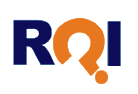 Reflection
REFLECTION
What did you learn?
What did you learn about the RQ Strategy for consensus building?
How can you use it?
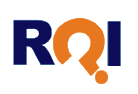